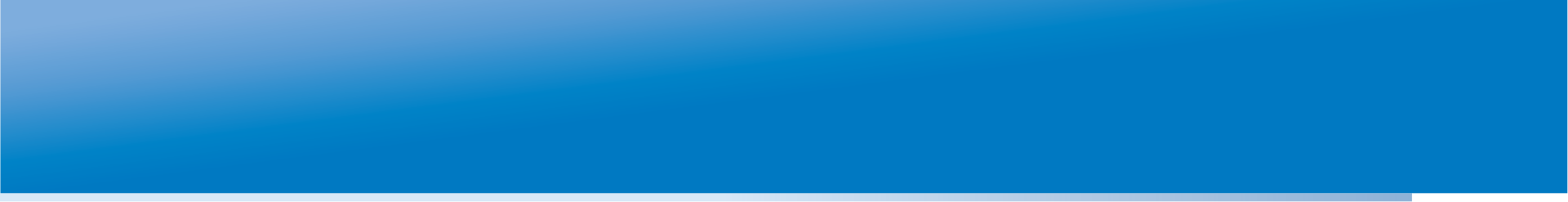 Российский тренинговый центр
Института управления образованием РАО
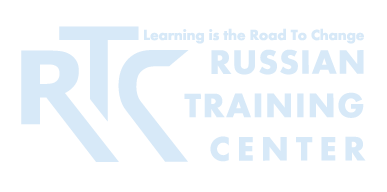 ВЕБИНАР «Мониторинги качества образования: перспективы и возможности использования результатов»
11 октября 2012 года
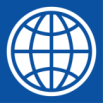 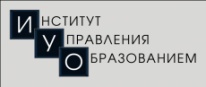 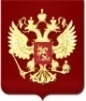 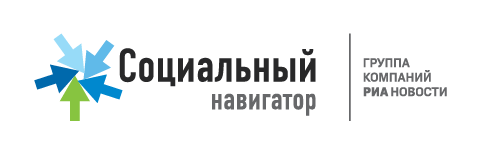 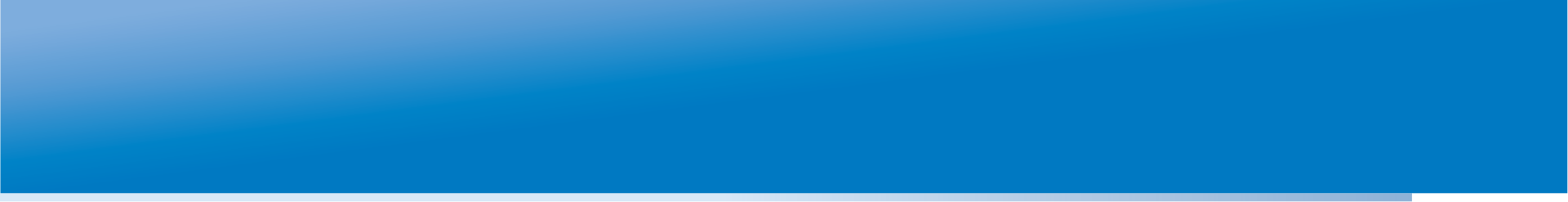 УЧАСТНИКИ ВЕБИНАРА от РТЦ
ДОКЛАДЧИКИ
Болотов Виктор Александрович – вице-президент РАО, д.п.н.
Вальдман Игорь Александрович – директор РТЦ ИУО РАО, к.п.н
ВЕДУЩИЙ
Решетникова Оксана Александровна – зам. директора РТЦ ИУО РАО, к.п.н
ТЕХНИЧЕСКАЯ ПОДДЕРЖКА
Иванова Екатерина Борисовна – методист по дистанционному обучению РТЦ ОИУ РАО
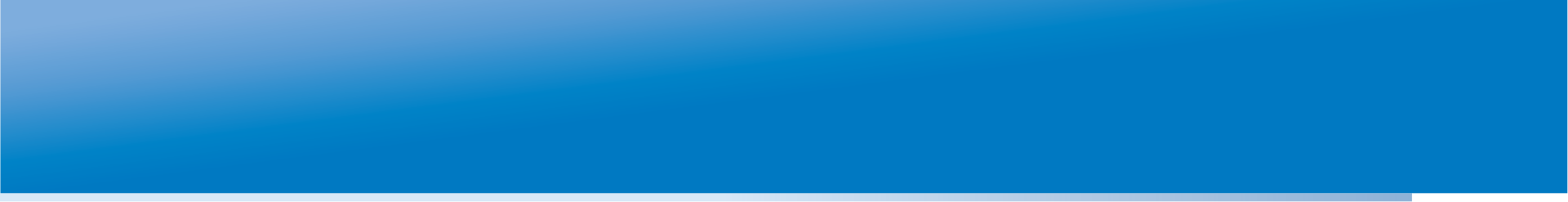 СТАТИСТИКА УЧАСТНИКОВ ВЕБИНАРА
на 10.10.2012 зарегистрировалось  111 организаций (коллективных участников)   из 53 регионов РФ и 3 стран СНГ – Республик Армения, Беларусь, Казахстан.
Организации
Центры оценки качества образования -  23Институты повышения квалификации/развития образования  -   30
Органы управления образованием и  региональные службы по надзору в образовании -  20Школы и вузы - 34  Научные организации –  4
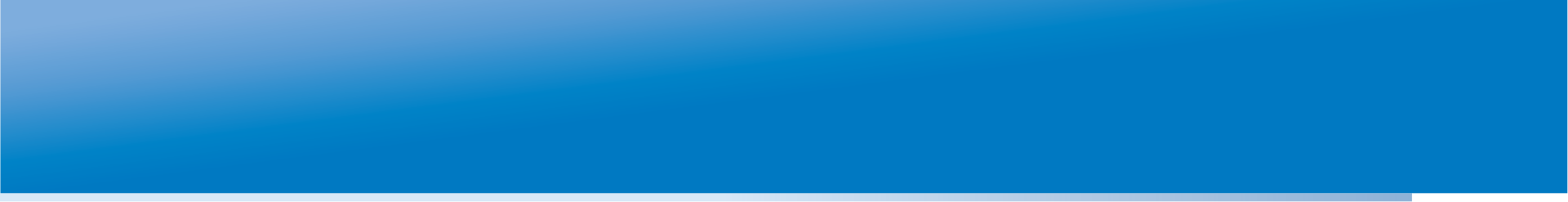 МАТЕРИАЛЫ СЕМИНАРА
Материалы вебинара будут доступны на сайте Российского тренингового центра в разделе Обучение \ Вебинары по адресу

http://www.rtc-edu.ru/trainings/webinar/120
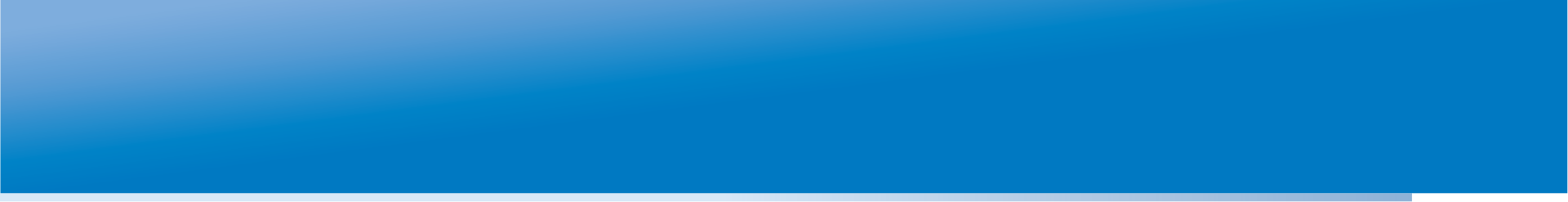 ПЛАН УЧЕБНЫХ МЕРОПРИЯТИЙ до конца 2012 г.
Семинары
Вебинары
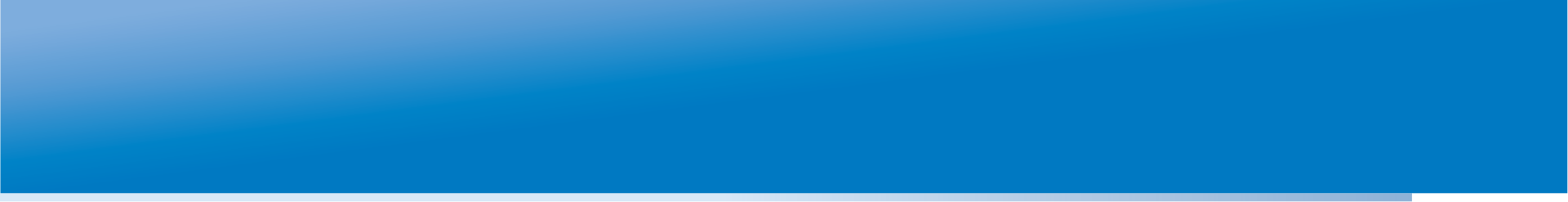 Виды программ оценивания
Формирующее
оценивание
Суммирующее (итоговое)
оценивание
ВИДЫ ПРОГРАММ ОЦЕНКИ
Оценка на уровне класса
Государственные
экзамены
Крупномасштабные
исследования
наблюдения
вопросы
тесты
Национальная
оценка
Выпускные
Международные
сравнительные
исследования
Вступительные
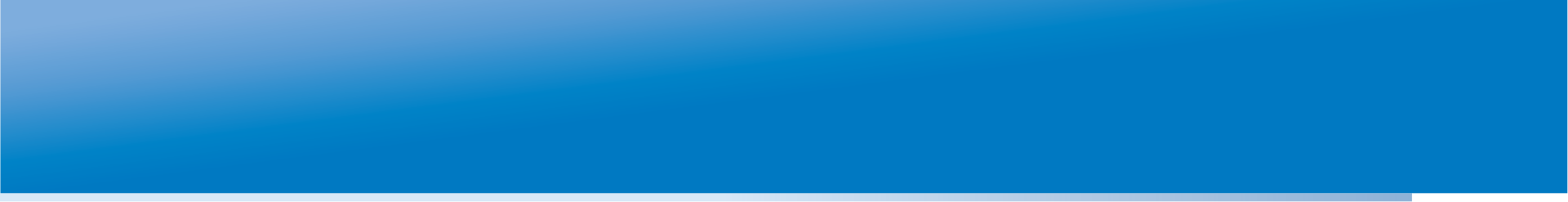 СПАСИБО ЗА ВНИМАНИЕ!
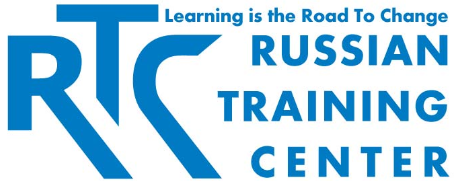 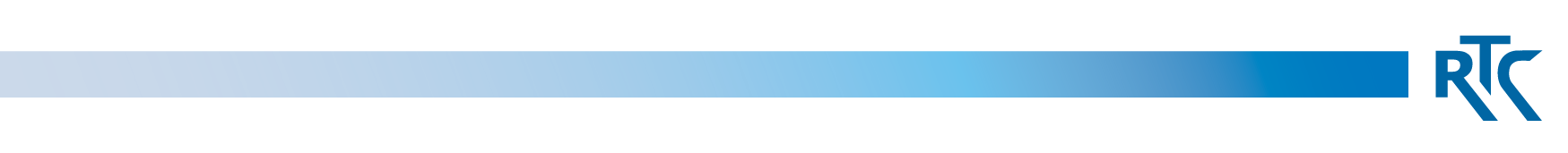 rtc.imerae@gmail.com
WWW.RTC-EDU.RU